Jeopardy
Revolution/ New Nation
Expansion & Reform
Gilded Age
Civil War/ Reconstruction
Early America
Q $100
Q $100
Q $100
Q $100
Q $100
Q $200
Q $200
Q $200
Q $200
Q $200
Q $300
Q $300
Q $300
Q $300
Q $300
Q $400
Q $400
Q $400
Q $400
Q $400
Q $500
Q $500
Q $500
Q $500
Q $500
Double Jeopardy
$100 Question from Early America
What did Europeans bring to America that caused the most destruction for indigenous people?
$100 Answer from Early America
Disease
$200 Question from Early America
The offer of free land was a significant motivation for cavaliers who settled in which colony?
$200 Answer from Early America
Virginia
$300 Question from Early America
What Enlightenment thinker inspired American founders with the idea of natural rights?
$300 Answer from Early America
John Locke
$400 Question from Early America
The founders of Rhode Island had different views from the Massachusetts Puritans on the subject of---?
$400 Answer from Early America
Religious Tolerance
$500 Question from Early America
Which colony was established as a business venture?
$500 Answer from Early America
Virginia
$100 Question from Revolution and New Nation
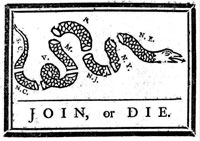 Who is the artist?
$100 Answer from Revolution and New Nation
Benjamin Franklin
$200 Question from Revolution and New Nation
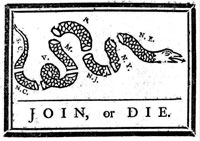 During what conflict was this image created?
$200 Answer from Revolution and New Nation
French and Indian War
$300 Question from Revolution and New Nation
President can veto an act passed by Congress
Congress can override a veto by the President
Courts can declare a law unconstitutional
What idea is reflected in this list of powers?
$300 Answer from Revolution and New Nation
Checks and Balances
$400 Question from Revolution and New Nation
What document written by Thomas Jefferson directly influenced the First Amendment?
$400 Answer from Revolution and New Nation
Virginia Statute 
for Religious Freedom
$500 Question from Revolution and New Nation
Opposed the Bank of the United States
Opposed the Jay Treaty with Great Britain
Favored an economy based on agriculture
Which early American political party agreed with the positions listed above?
$500 Answer from Revolution and New Nation
Democratic-Republicans
$100 Question from Expansion and Reform
Under the leadership of what Democratic president did suffrage expand for white men?
$100 Answer from Expansion and Reform
Andrew Jackson
$200 Question from Expansion and Reform
What conflict ended with the Treaty of Ghent?
$200 Answer from Expansion and Reform
War of 1812
$300 Question from Expansion and Reform
What was the US foreign policy statement that warned European powers to cease colonization efforts in the western hemisphere?
$300 Answer from Expansion and Reform
Monroe Doctrine
$400 Question from Expansion and Reform
What immigrant group was most significant in the construction of the Transcontinental Railroad?
$400 Answer from Expansion and Reform
Chinese
$500 Question from Expansion and Reform
What Native American was responsible for exploration of the Louisiana Territory with Lewis and Clark?
$500 Answer from Expansion and Reform
Sacagawea
$100 Question from Civil War and Reconstruction
“So you’re the little woman who wrote the book that made this great war!”
President Abraham Lincoln, 1862
To whom was President Lincoln speaking?
$100 Answer from Civil War and Reconstruction
Harriet Beecher Stowe
$200 Question from Civil War and Reconstruction
Why was the Battle of Fort Sumter was significant in Civil War history?
$200 Answer from Civil War and Reconstruction
It was the first military confrontation of the War.
$300 Question from Civil War and Reconstruction
What pre-Civil War document prohibited slavery in certain regions?
$300 Answer from Civil War and Reconstruction
Missouri Compromise
$400 Question from Civil War and Reconstruction
Urged southerners to reconcile and rejoin the United States
Served as President of Washington College
Who is described above?
$400 Answer from Civil War and Reconstruction
Robert E. Lee
$500 Question from Civil War and Reconstruction
4
1
3
2
Civil War Ends
Radical Republicans rise to power
Congress passes Civil Rights laws
In which section of this timeline does the assassination of President Lincoln belong?
$500 Answer from Civil War and Reconstruction
2
$100 Question from Gilded Age
Who was the Civil Rights leader who believed African Americans could earn equality by learning vocational skills?
$100 Answer from Gilded Age
Booker T. Washington
$200 Question from Gilded Age
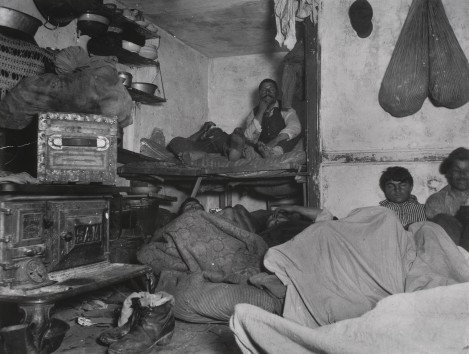 This photograph demonstrates conditions exposed by a journalist advocating reform. What were such journalists called?
$200 Answer from Gilded Age
Muckrakers
$300 Question from Gilded Age
What 1890 law led to the 1911 breakup of the Standard Oil Company?
$300 Answer from Gilded Age
Sherman Antitrust Act
$400 Question from Gilded Age
What system was eliminated with passage of the Pendleton Civil Service Act?
$400 Answer from Gilded Age
Spoils System
$500 Question from Gilded Age
Following the Civil War, what party advocated a flexible supply of paper money to give more opportunity to the poor?
$500 Answer from Gilded Age
The Greenback Party
Double Jeopardy
Civil Rights
Interwar Period
Imperialism and WWI
Postwar Potluck
WWII
Q $200
Q $200
Q $200
Q $200
Q $200
Q $400
Q $400
Q $400
Q $400
Q $400
Q $600
Q $600
Q $600
Q $600
Q $600
Q $800
Q $800
Q $800
Q $800
Q $800
Q $1000
Q $1000
Q $1000
Q $1000
Q $1000
Final Jeopardy
$200 Question fromImperialism and WWI
Which president was characterized by a platform known as 
“New Freedom”? 
His greatest legacy was 
the Fourteen Points.
$200 Answer from Imperialism and WWI
Woodrow Wilson
$400 Question from Imperialism and WWI
Which president was characterized by a foreign policy known as 
“Dollar Diplomacy”?
$400 Answer from Imperialism and WWI
William Howard Taft
$600 Question from Imperialism and WWI
Besides the Zimmermann Telegram, what issue contributed most directly to the U.S. entry into World War I?
$600 Answer from Imperialism and WWI
Unrestricted Submarine Warfare
$800 Question from Imperialism and WWI
Why didn’t the United States join the League of Nations?
$800 Answer from Imperialism and WWI
The Senate voted against it.
$1000 Question from Imperialism and WWI
What 1920 amendment challenged the traditional role of women in American civic life?
$1000 Answer from Imperialism and WWI
19th Amendment
$200 Question from Interwar Period
What type of music was popularized in America in the 1920s?
$200 Answer from Interwar Period
Jazz
$400 Question from Interwar Period
Stock market crash
Excessive stock speculation
Increased availability of credit
Failure of the banking system
What is the correct order of these events?
$400 Answer from Interwar Period
3, 2, 1, 4
3. Increased availability of credit
2. Excessive stock speculation
1. Stock market crash
4. Failure of the banking system
$600 Question from Interwar Period
During the Great Migration of the early 20th century, who was migrating and where were they moving from and to?
$600 Answer from Interwar Period
African Americans, 
from the South to Northern cities
$800 Question from Period
Which part of the national government controls the supply of money 
in the economy?
$800 Answer from Interwar Period
Federal Reserve
$1000 Question from Interwar Period
William Jennings Bryan and 
Clarence Darrow faced off 
in what significant 1925 trial 
focused on traditional American religious beliefs?
$1000 Answer from Interwar Period
Scopes trial
$200 Question from WWII
U.S. General who commanded the Allied Forces in the European Theater; he planned D-Day
$200 Answer from WWII
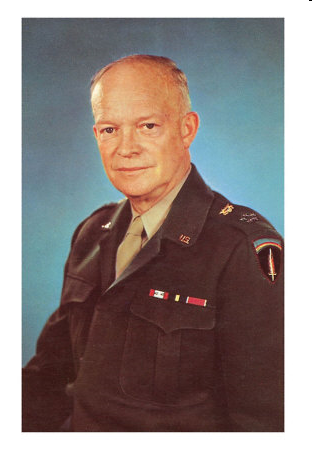 Dwight D. Eisenhower
$400 Question from WWII
Country with whom the U.S. had the Lend-Lease Agreement; in 1940, this was the only country in Europe able to fight against Hitler
$400 Answer from WWII
Britain
$600 Question from WWII
This Pacific Battle, 6 months after Pearl Harbor, was a turning point in the war against Japan
$600 Answer from WWII
Battle of Midway
$800 Question from WWII
What country best completes the table?
$800 Answer from WWII
Japan
$1000 Question from WWII
What was the name of the regiment of the U.S. military composed of Japanese-American soldiers?
$1000 Answer from WWII
Nisei Regiment
$200 Question from Civil Rights
What president signed the legislation that made these changes possible?
$200 Answer from Civil Rights
Lyndon B. Johnson
$400 Question from Civil Rights
In what year did Martin Luther King, Jr. make his “I Have a Dream” speech?
$400 Answer from Civil Rights
1963
$600 Question from Civil Rights
Name the lawyer who represented Linda Brown in the Supreme Court case, Brown v. Board of Education. 
The lawyer later became the first African-American justice on the Supreme Court.
$600 Answer from Civil Rights
Thurgood Marshall
$800 Question from Civil Rights
What was the response 
in many places in Virginia, 
such as Prince Edward County, 
to the Supreme Court ruling that segregation of public schools was unconstitutional?
$800 Answer from Civil Rights
Massive Resistance
$1000 Question from Civil Rights
What issue was at stake in the case of  Bakke v. University of California?
$1000 Answer from Civil Rights
Affirmative Action
$200 Question from Postwar Potluck
Name two of the four women who have served 
on the U.S. Supreme Court.
$200 Answer from Postwar Potluck
Sandra Day O’Connor
Ruth Bader Ginsburg
Sonia Sotamayor
Elena Kagan
$400 Question from Postwar Potluck
NAFTA
Normalization of relations with Vietnam
NATO action in the former Yugoslavia
Lifted sanctions against South Africa when apartheid ended there.
Advocated universal health care (unsuccessfully)
Name the president.
$400 Answer from Postwar Potluck
Bill Clinton
$600 Question from Postwar Potluck
“Mr. Gorbachev, tear down this wall.”
“It’s morning again in America.”
Iran-Contra Scandal
Supply-side economics
Name the president.
$600 Answer from Postwar Potluck
Ronald Reagan
$800 Question from Postwar Potluck
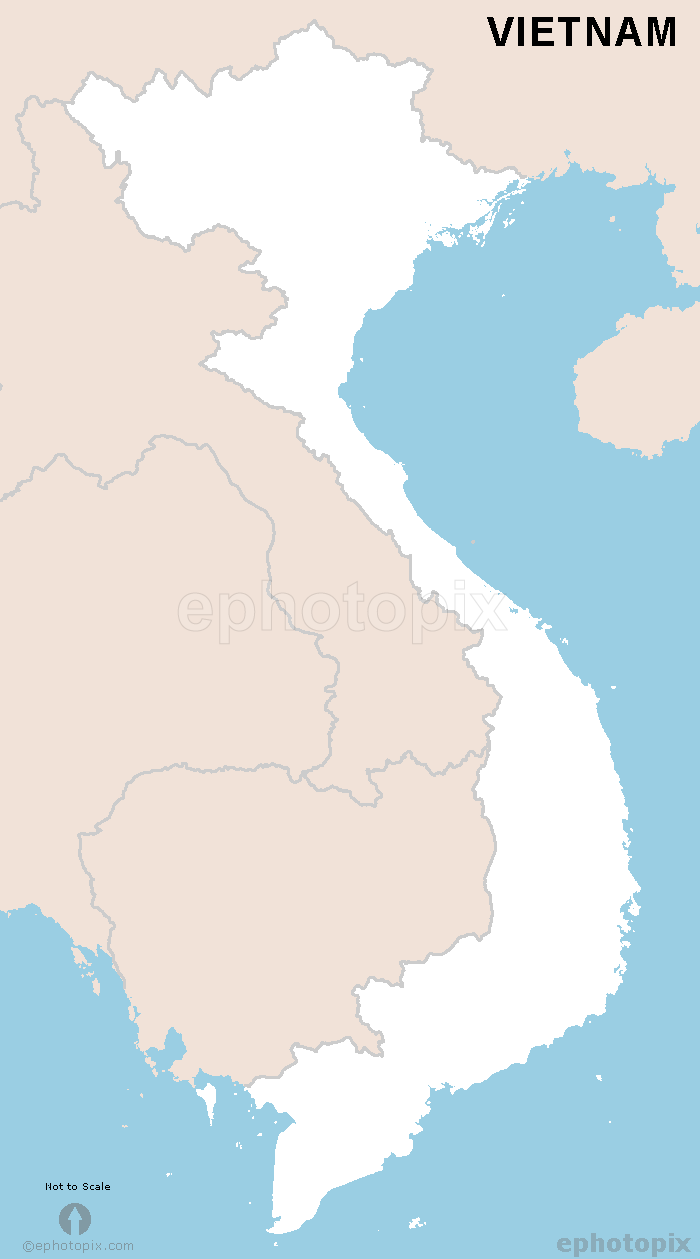 What was the name of the place shown on this map from the time of the colonial era until 1954?
$800 Answer from Postwar Potluck
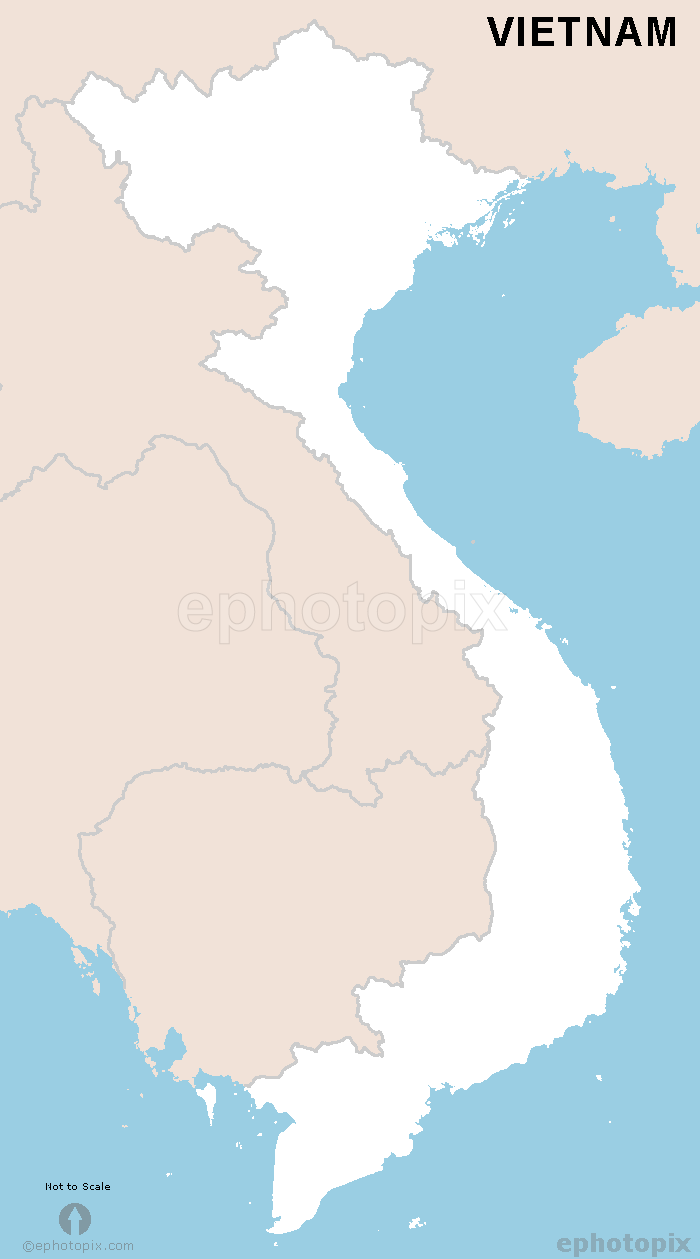 French Indochina
$1000 Question from Postwar Potluck
Alger Hiss is associated with what conflict following the end of WWII?
$1000 Answer from Postwar Potluck
Cold War
Final Jeopardy
Category:  Presidents
Final Jeopardy
Civil Service Reform
Rough Riders
Panama Canal
Conservation
Bull-Moose Party
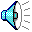 Final Jeopardy Answer
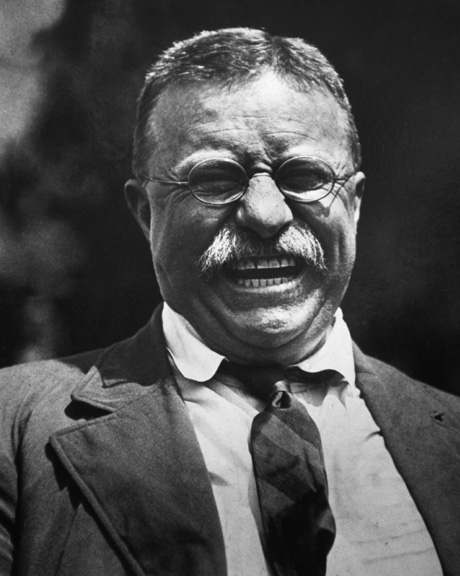 Theodore Roosevelt